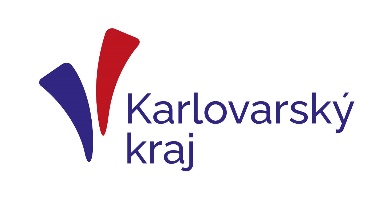 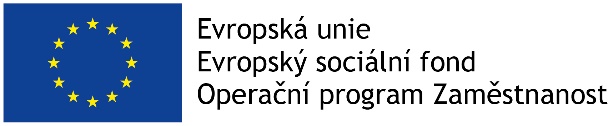 Návrh Akčního plánu rozvoje sociálních služeb v Karlovarském kraji na rok 2023
9. a 10. 6. 2022
1
AP 2023 - obsah
Úvod
Tvorba AP 2023
Opatření k naplnění strategických a dílčích cílů SPRSS
Síť sociálních služeb v Karlovarském kraji pro rok 2023
Financování sítě sociálních služeb v Karlovarském kraji (kategorie A)
Přílohy
Síť sociálních služeb (kategorie A) v Karlovarském kraji v roce 2022
Síť sociálních služeb v Karlovarském kraji pro rok 2023 (kategorie A)
Referenční hodnoty pro rok 2023
Nákladová náročnost sítě sociálních služeb v Karlovarském kraji na rok 2023 (kategorie A)
2
Síť 2023
Kategorie A – základní síť sociálních služeb
Sociální služby zahrnuté do kategorie A:
soulad se strategickými a dílčími cíli SPRSS 
východiskem pro stanovení kapacit pro rok 2023 – síť sociálních služeb v roce 2022
rozvojové záměry - údaje získané od poskytovatelů sociálních služeb, od obcí
doložení potřebnosti, vyjádření obcí (potřebnost, spolufinancování), popis rozvojového záměru, potřebný rozsah služby v roce 2023
kapacity DpS a DZR - soulad s dokumentem Dlouhodobé směřování Karlovarského kraje v oblasti zajištění a rozvoje podpory seniorů a osob se zdravotním postižením
3
Síť 2023
Kategorie A – základní síť sociálních služeb
Příloha č. 2 AP 2023
Vymezena obecně, po druzích sociálních služeb
Pro každý druh sociální služby uvedena potřebná kapacita na rok 2023
P služby – počet lůžek
A, T služby – počet úvazků pracovníků v přímé péči
Financování z rozpočtu KK (dotace dle § 101a ZSS, § 105 ZSS)
Podzim 2022 – aktualizace kategorie A sítě na základě Pravidel pro zařazení sociálních služeb do sítě sociálních služeb v Karlovarském kraji pro období 2021 - 2023
Poskytovatelé sociálních služeb zařazení do kategorie A sítě na období 2021 – 2023 (usnesení č. ZK 308/12/20 ze dne 21. 12. 2020) – dodatky k pověření pro rok 2023, ZKK prosinec 2022
Poskytovatelé sociálních služeb zařazení do kategorie A sítě na období 2022 – 2023 (usnesení č. ZK 461/12/21 ze dne 13. 12. 2021) – dodatky k pověření pro rok 2023, ZKK prosinec 2022
Zařazení „nových“ sociálních služeb do kategorie A sítě na rok 2023, na základě žádostí o zařazení do sítě, ZKK prosinec 2022
4
Síť 2023
Kategorie B – rozvojová síť sociálních služeb
Kapacity nad rámec kapacit v kategorii A
Financování mimo rozpočet Karlovarského kraje
v rámci Operačního programu Zaměstnanost plus
prostřednictvím dalších nástrojů, finanční prostředky z národních zdrojů
Zařazení do sítě pouze po dobu financování z projektu – podmínkou – soulad se SPRSS (rozhoduje RKK)
5
Síť 2023
Sociální služby poskytované na území KK, financované v rámci programu B MPSV (nadregionální a celostátní působnost):
Centrum pro dětský sluch Tamtam, o.p.s., raná péče, odborné sociální poradenství
Sjednocená organizace nevidomých a slabozrakých ČR, zapsaný spolek, sociálně aktivizační služby pro seniory a osoby se zdravotním postižením
Tyfloservis, o.p.s., sociální rehabilitace
Svaz neslyšících a nedoslýchavých osob v ČR, z.s., tlumočnické služby
Národní ústav pro autismus, z.ú., odborné sociální poradenství, domovy se zvláštním režimem
ROZKOŠ bez RIZIKA, z. s., terénní programy
Anděl strážný, z.ú., tísňová péče
Nejsou v síti sociálních služeb v Karlovarském kraji
Možnost požádat o dotaci na spolufinancování sociální služby z rozpočtu KK
Dotační program na zajištění spolufinancování sociálních služeb s celostátní a nadregionální působností
6
Návrh rozsahu sítě 2023, srovnání s 2022
7
Návrh rozsahu sítě 2023, srovnání s 2022
8
Návrh rozsahu sítě 2023, srovnání s 2022
9
Návrh rozsahu sítě 2023, srovnání s 2022
10
Návrh rozsahu sítě 2023, srovnání s 2022
11
Financování sítě
Náklady sítě sociálních služeb v KK na rok 2023
stanoveny na základě potřebné kapacity sítě sociálních služeb a referenčních hodnot: 1.684.247.997 Kč
vyčíslení požadavku KK na dotaci MPSV na rok 2023: 1.003.708.735 Kč (dotace MPSV na rok 2022: 656.462.938 Kč
Referenční hodnoty:
úhrady od uživatelů
úhrady z veřejného zdravotního pojištění
průměrné obvyklé náklady na lůžkoden (P služby), na úvazek pracovník měsíčně (A, T služby)
12
Úhrady od uživatelů pro rok 2023
13
Úhrady od uživatelů pro rok 2023
14
Úhrady z veřejného zdravotního pojištění pro rok 2023
15
Obvyklé (průměrné) náklady pro rok 2023
Stanovení referenčních hodnot pro rok 2023:
průměrné hodnoty nákladovosti jednotlivých druhů sociálních služeb (na základě údajů ze ZZ 2021, žádostí na 2022)
připomínky poskytovatelů sociálních služeb
novelizace nařízení vlády č. 341/2017 Sb.
průměrná roční míra inflace dle údajů ČSÚ
16
Obvyklé (průměrné) náklady pro rok 2023
17
Obvyklé (průměrné) náklady pro rok 2023
18
Obvyklé (průměrné) náklady pro rok 2023
19
Obvyklé (průměrné) náklady pro rok 2023
20
AP 2023
Harmonogram tvorby AP 2023 (předběžné termíny)
Sběr podkladů pro definování sítě na rok 2022 (obce, poskytovatelé) do 22. 4. 2022
Návrhová skupina 24. 5. 2022
Zveřejnění návrhu AP 2023 na webových stránkách kraje 1. 6. 2022
Lhůta pro zasílání připomínek do 13. 6. 2022
Veřejné projednání návrhu AP 2023 9. 6. 2022, 10. 6. 2022
Komise pro sociální věci 7. 7. 2022
Rada Karlovarského kraje 25. 7. 2022
21
Děkujeme za pozornost
22